NSDSIII Evaluation How can progress be measured and lessons learned? Can a Theory of Change Assist?
A presentation to the National Skills Conference
 23 March 2017
Richard Jewison and Presha Ramsarup
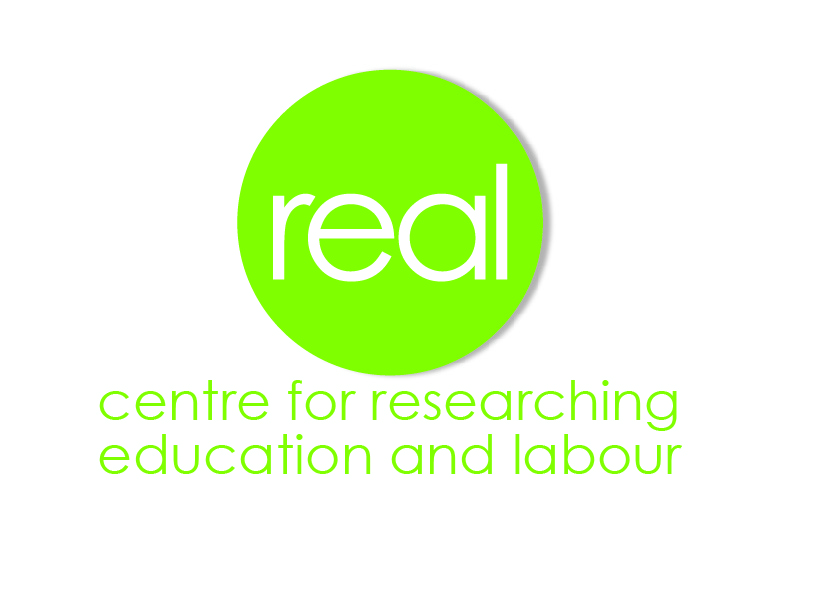 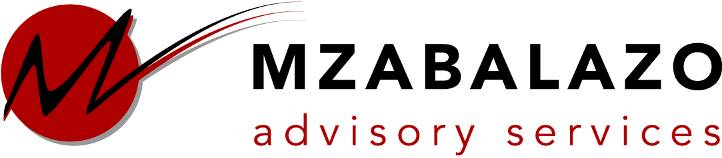 Purpose of the presentation
MAS and Wits University (REAL Centre) have been appointed to conduct an evaluation of NSDSIII from 2011 to 2016. The intention is to learn lessons for future strategy.
NSDSIII has been in place since 2011. It was extended from it’s end date of 2016 to 2018, and now it has been extended again until 2020.
Currently with Nedlac, and about to be Gazetted, is a National Skills Development Plan (NSDP) and SETA Landscape that takes forward some of the themes of NSDSIII.
Part of the process of evaluation of SA government programmes is the development of a Theory of Change. This sets out a sequence of outputs, outcomes and impacts that contained in the strategy that should enable measurement of progress.
Because there was no TOC developed at the time the strategy was published, one has had to be developed in retrospect. MAS/REAL and the NSA have engaged and a draft TOC has been developed. 
The intention of this presentation is to share the TOC being worked on with the NSA and to pose the question as to whether it can assist in measuring progress and learning lessons.
2
Components of the TOC
3
High Level TOC
Outputs
Impacts
Final Outcomes participation
Intermediate Outcomes
Immediate Outcomes
﻿Improved absorption of learners enrolled in occupationally directed programmes in the labour market
﻿Targeted skills development
(Increased access to occupationally-directed programmes)
Skills Planning Mechanism(Credible institutional mechanism for skills planning is established)
A skilled and capable workforce that shares the economic benefits and contributes to inclusive growth path
﻿Career and vocational guidance is developed and mainstreamed)
﻿Improved youth and adult language and numeracy skills
﻿improved participation of youth in the labour market
﻿Training of employed workers addresses critical skills, enabling improved productivity, economic growth and the ability of the work force to adapt to change in the labour market
﻿Improved workplace-based skills development
Improved and responsive public TVET system
Increased support to cooperatives, small enterprises, worker initiated,
NGO and community training initiatives
﻿Expanded contribution to sector economic and employment growth by supported entities
﻿Increased public sector capacity for improved service delivery
4
TOC: Skills Planning and supply and demand forecasting
Immediate Outcomes
Intermediate Outcomes
Impacts
Outputs
Final Outcomes
Sector skills plans are professionally researched
Sector and nationally commissioned research and data is analysed, validated and captured in an integrated database accessible to stakeholders
SSPs provide a sound analysis of the sector and articulate an agreed sector strategy to address skills needs.
Available resources allocated to achieve greater impact.
Capacity is established within the Department of Higher Education and Training to coordinate research and skills planning
Skills Planning Mechanism established that has credibility and informs planning
National need in relation to skills development is researched, documented and communicated to enable effective planning
Programmes are put in place that focus on the skills needed to produce economic and skills research
SETAs research and identify middle level skills needs in their sectors and put in place strategies to address them training.
Theory of Change
Immediate Outcomes
Outputs
Intermediate Outcomes
SSPs provide a sound analysis of the sector and articulate an agreed sector strategy to address skills needs.
Agreements are entered into between Seta's, university faculties and other stakeholders on flagship research projects linked to sector development
Sector and nationally commissioned research and data is analysed, validated and captured in an integrated database accessible to stakeholders
Sector projects are put in place to address specific sector skills gaps.
Sector skills plans are professionally researched
SETA stakeholders agree on the provision of substantial quality programmes for employed workers and report on the impact of the training.
SETAs, through their skills planning research, identify the skills needs of small and emerging businesses in their sector, and promote relevant programmes.
Agreements are entered into between SETAs, university faculties and other stakeholders on appropriate interventions
Capacity is established within the Department of Higher Education and Training to coordinate research and skills planning
National need in relation to skills development is researched, documented and communicated to enable effective planning
Training and work experience provided to unemployed young people
Programmes are put in place that focus on the skills needed to produce economic and skills research
SETAs engage with trade unions, NGOs and community-based organisations in their sector and identify skills needs and strategies to address needs.
Sector skills plans identify the supply challenges in relation to high level scarce skills gaps and set out strategies for addressing them
A national strategy is in place to provide all young people leaving school with an opportunity to engage in training or work experience, and improve their employability.
Sector projects are established by sector stakeholders, supported by the NSF.
SETAs research and identify middle level skills needs in their sectors and put in place strategies to address them training.
Projects are established to address middle level skills in each sector.
Each college has a strategic plan in place to build capacity and engage in relevant skills development programmes
SETAS with responsibility for public sector training conduct analysis and reflection on achievements and challenges
National database of small businesses supported with skills development is established
Sector skills plans identify the focal areas for research, innovation and development
The national Artisan Development Project is planned, managed and reported on, with interventions made where blockages occur
A national database of cooperatives supported with skills development is established and the impact of training reported on.
SETAs establish projects and partnerships to enable the relevant number of artisans for their sector to be trained, to qualify and become work ready
Stakeholders expand successful projects with support from the NSF.
10,000 artisans per year qualify and find employment.
DHET leads a discussion on factors impacting on provision and publishes proposals on improving the institutional framework for public sector education and training.
The DHET partners with stakeholders in the youth sector to put in place training and work experience projects for young people.
The capacity of FET colleges to provide quality vocational training is reviewed.
Cross-sectoral projects are established to address skills needs along local supply chains aimed at supporting local economic development
Plans and funding arrangements are agreed between the relevant departments/entities and the SETAs
The NCV is reviewed with inputs from stakeholders and the curriculum is revised to be relevant
SETAs identify FET colleges with relevant programmes and put in place partnerships to offer vocational courses and work experience for college learners
The programmes offered to meet industry needs, are reviewed, updated and made available
SETAs identify in their skills planning research, established and emergent cooperatives and their skills needs.
The capacity of college educators to deliver programmes is reviewed and needs of the college educators catered for
A thorough analysis and reflection is conducted on provision of education and training within the public sector and the contribution of the various role players
Career paths are mapped to qualifications and communicated effectively, contributing to improved relevance of training and greater mobility and progression
Career guides are developed with labour market information from SETAs, addressing sub-sectors within their sector.
Sector projects are developed that are piloted by SETAs and expanded through partnership funding.
6
TOC….
Impacts
Final Outcomes
A credible institutional mechanism for skills planning established and informing skills planning.
improved absorption levels of young unemployed people into work
Skills Planning Mechanism established that has credibility and informs planning
The low level of youth and adult language and numeracy skills is addressed to enable additional training
Available resources allocated to achieve greater impact.
Partnerships between DHET, SETAs, employers, private providers and public FET colleges are resulting in increased capacity to meet industry needs throughout the country.
Encouraging and supporting cooperatives, small enterprises, worker initiated, NGO and community training initiatives
Cooperatives supported with skills training and development expand and contribute to sector economic and employment growth
Increasing access to occupationally-directed programmes delivered through or in collaboration with Public TVET colleges
Increased capacity of small and micro enterprises?
Partnership projects to provide training and development support to small businesses are established in all sectors and their impact reported on
Middle level skills needs are identified and addressed in all sectors
Training of employed workers addresses critical skills, enabling improved productivity, economic growth and the ability of the work force to adapt to change in the labour market
Increasing public sector capacity for improved service delivery and supporting the building of a developmental state
The NCV and N-courses are recognised by employers as important base qualifications through which young people are obtaining additional vocational skills and work experience, entering the labour market with marketable skills, and obtaining employment.
Worker, NGO and community-based education programmes are supported and their impact measured and reported on
A public FET (TVET) system that is responsive to sector, local, regional and national skills needs and priorities
Improved relevance of programmes to learner and employer needs.
Education and training plans for the public sector are revised and programmes are implemented to build capacity
The academic staff at colleges are able to offer relevant education and training of the required quality
High level national scarce skills needs are being addressed by work ready graduates from higher education institutions
Workers and learners are making informed decisions on programmes linked to career plans
Expanded levels and quality of industry relevant research
7
How can the TOC help measure progress and learn lessons?
Example: Lower and middle level skills interventions and expansion of Public TVET colleges role in their provision
How can the TOC help measure progress and learn lessons?
What do we need to know in order to measure progress?
Conclusions
Measuring progress in relation to the TOC may identify progress and problems and enable adjustments to strategy
It will become evident that same elements of strategy may only start to show results after the five year period. Some things take time.
This raises the question: Is there a need for a completely new strategy every five years? Should it be longer term? 
Comments on the TOC welcome: richard@mzabalazoas.co.zaPresha.ramsurup@wits.ac.za